PubPol/Econ 541
Class 5Exchange RatesbyAlan V. DeardorffUniversity of Michigan2020
Outline
Exchange markets:  What they are
Supply and Demand
Two Simple Theories
Pegged Exchange Rates
Exchange Regimes
Class 5:  Exchange Rates
2
Exchange Market
Exchange rate is
Price of one currency in terms of another
E.g., $/£ or £/$
Class 5:  Exchange Rates
3
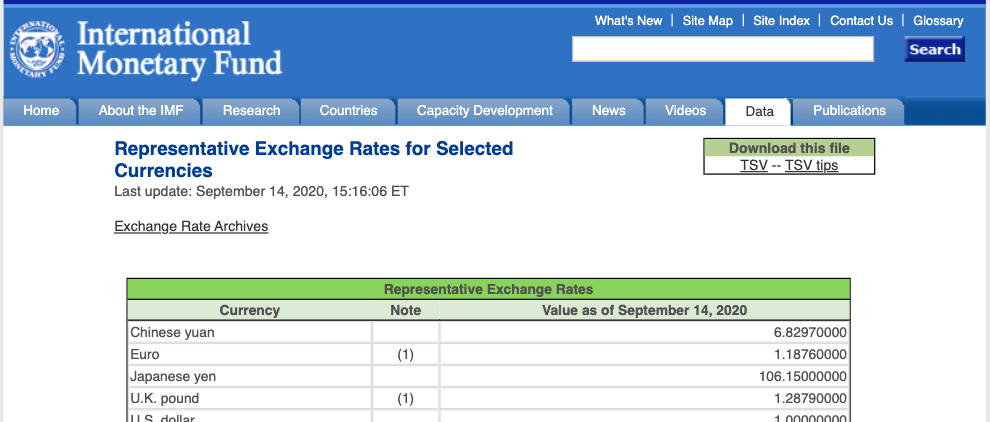 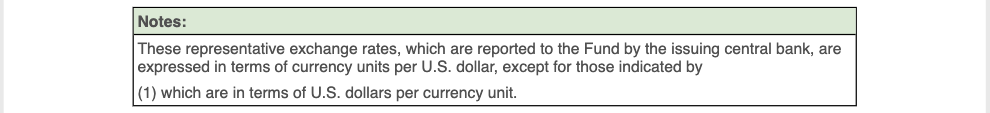 Class 5:  Exchange Rates
4
Pause for Discussion
Class 5:  Exchange Rates
5
Questions
Is an exchange rate the price of one country’s goods in terms of another’s, or the price of one country’s assets in terms of another’s? 
On what transactions are reported rates based?
What hours of the day are the exchange markets open?
Class 5:  Exchange Rates
6
Exchange Market
Types of exchange rate
Spot
Forward
Bilateral
Futures
Trade weighted
Real
Class 5:  Exchange Rates
7
Source:  Federal Reserve, “Broad Index” based on a large group of currencies, monthly data
Class 5:  Exchange Rates
8
[Speaker Notes: http://www.federalreserve.gov/releases/h10/summary/]
Source:  Federal Reserve, “Broad Index” based on a large group of currencies, monthly data
Class 5:  Exchange Rates
9
[Speaker Notes: http://www.federalreserve.gov/releases/h10/Summary/indexbc_m.txt
Dollar Index Broad Real 2007.xls]
Exchange Market
Who uses the exchange market
Traders
Travelers (but that’s trade)
International borrowing, lending, and asset trade
Speculators
Hedgers
Arbitragers
Class 5:  Exchange Rates
10
Pause for Discussion
Class 5:  Exchange Rates
11
Questions
What is “arbitrage” ” in the foreign exchange market? 
What is “hedging” in the foreign exchange market?
What role does the US dollar play in international finance?
Class 5:  Exchange Rates
12
Supply and Demand for Foreign Exchange
Questions:
Who demands €?
Who supplies €?
Market Model:
E ($/€)
S€
S€
E0
D€
Q€
Class 5:  Exchange Rates
13
Exchange Market
Traders respond to 
Prices of goods
Rise in home prices causes currency to fall
Capital movements respond to
Interest rates
Rise in home interest rate causes currency to rise
Expectations
Expectation of any change causes that change
Class 5:  Exchange Rates
14
Two Simple Theories
Asset Theory
Simple:  E is whatever it is expected to be
If it were not, its expected change would drive capital flows that would swamp the market
Works best in short run (but not useful)
PPP = Purchasing Power Parity
Exchange rate reflects the prices of goods
See Big Mac Index
Works best in long run
Class 5:  Exchange Rates
15
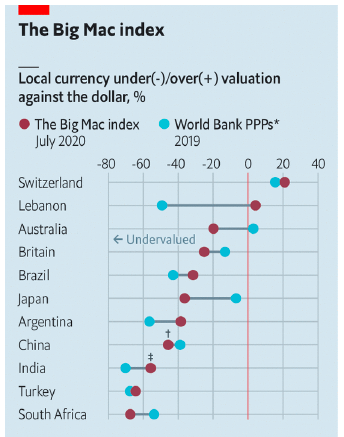 Class 5:  Exchange Rates
16
[Speaker Notes: Economist, “Patty power:  How big is China’s economy? Let the Big Mac decide,” The Economist, July 18, 2020. 
https://www.economist.com/finance-and-economics/2020/07/18/how-big-is-chinas-economy-let-the-big-mac-decide]
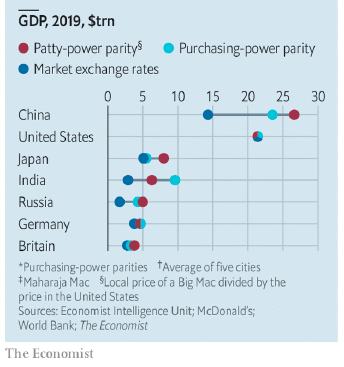 Class 5:  Exchange Rates
17
[Speaker Notes: Economist, “Patty power:  How big is China’s economy? Let the Big Mac decide,” The Economist, July 18, 2020. 
https://www.economist.com/finance-and-economics/2020/07/18/how-big-is-chinas-economy-let-the-big-mac-decide]
Pause for Discussion
Class 5:  Exchange Rates
18
Questions
How does one know if a currency is over- or under-valued, based on the price of the Big Mac?
Why is comparing prices across countries hard?
Is China bigger than the US?  Has it ever been?
What caused Iran’s inflation that led to a change?
Class 5:  Exchange Rates
19
Pegged Exchange Rates
Bretton-Woods System
Successor to the Gold Standard
Most currencies pegged to US $
How to peg
Need “reserves” of foreign currency
Use them to buy or sell own currency as needed
Does it work?  Yes and no
Class 5:  Exchange Rates
20
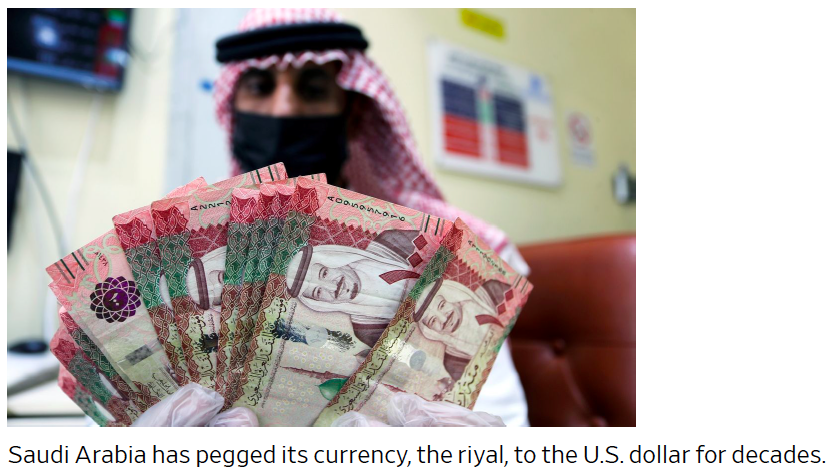 Class 5:  Exchange Rates
21
[Speaker Notes: Chilkoti, Avantika, “Investors Bet Oil Crash Will Weaken Middle East Currency Pegs,” Wall Street Journal, May 1, 2020. 
https://www.wsj.com/articles/investors-bet-oil-crash-will-weaken-middle-east-currency-pegs-11588325401?mod=itp_wsj&ru=yahoo]
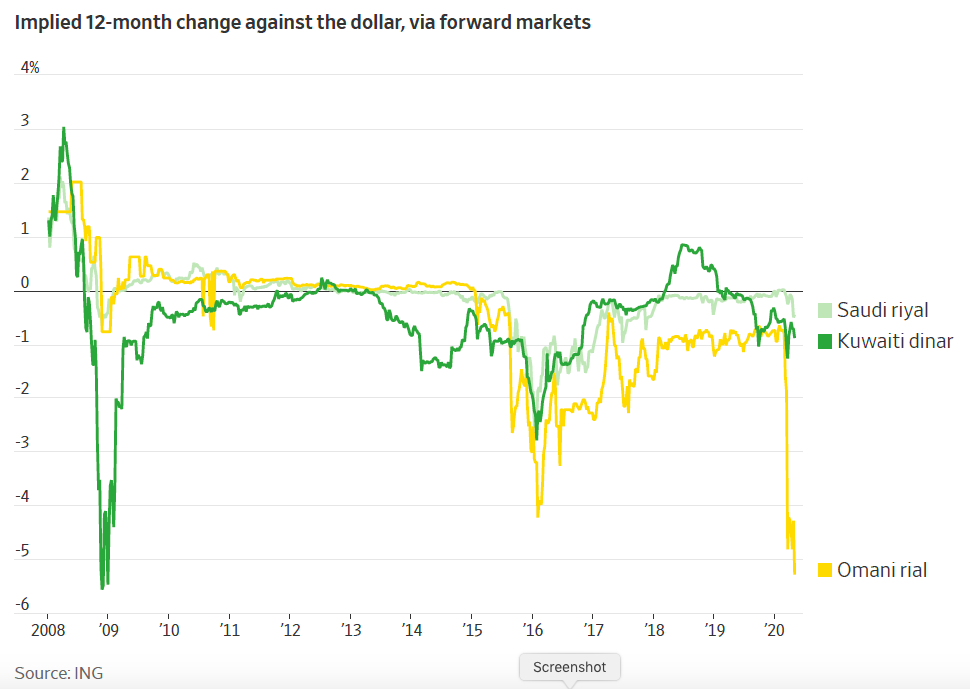 Class 5:  Exchange Rates
22
[Speaker Notes: Chilkoti, Avantika, “Investors Bet Oil Crash Will Weaken Middle East Currency Pegs,” Wall Street Journal, May 1, 2020. 
https://www.wsj.com/articles/investors-bet-oil-crash-will-weaken-middle-east-currency-pegs-11588325401?mod=itp_wsj&ru=yahoo]
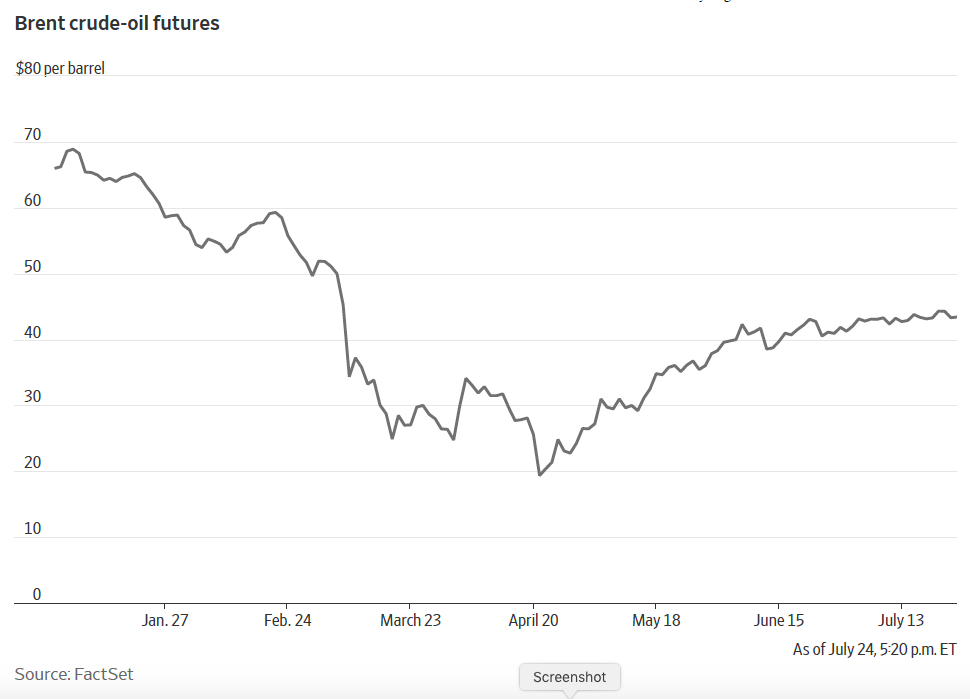 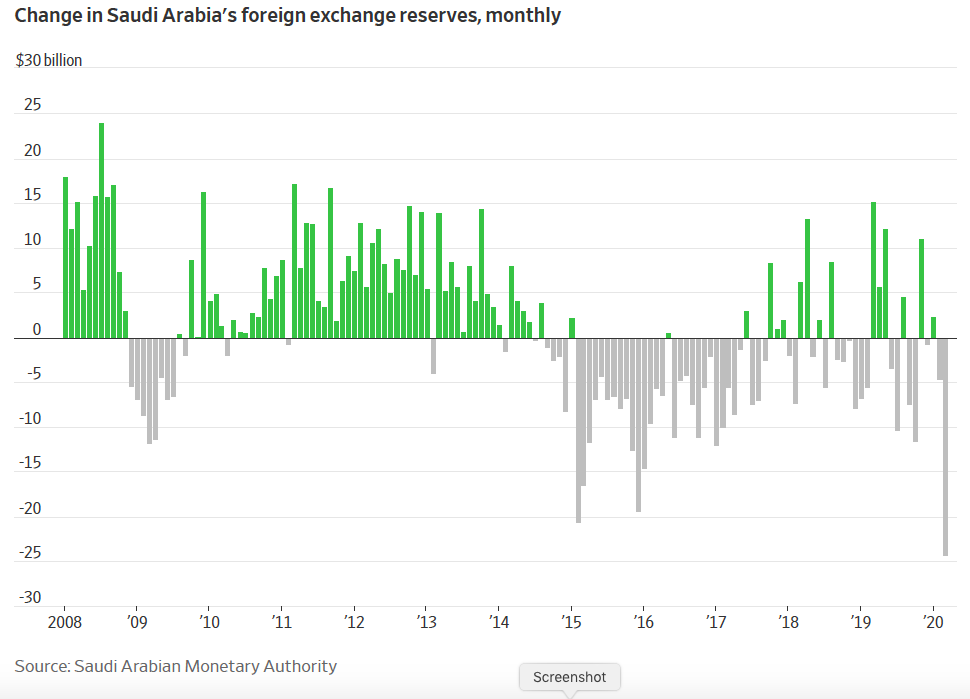 Class 5:  Exchange Rates
23
[Speaker Notes: Chilkoti, Avantika, “Investors Bet Oil Crash Will Weaken Middle East Currency Pegs,” Wall Street Journal, May 1, 2020. 
https://www.wsj.com/articles/investors-bet-oil-crash-will-weaken-middle-east-currency-pegs-11588325401?mod=itp_wsj&ru=yahoo]
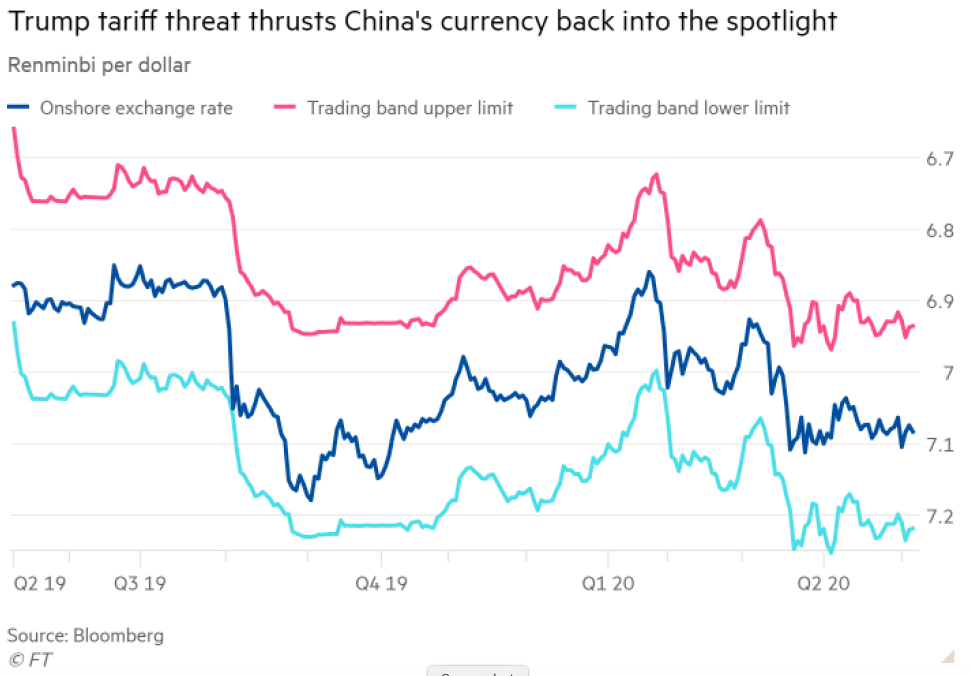 Class 5:  Exchange Rates
24
[Speaker Notes: Lockett, Hudson and Anna Gross, “Trump threats to China over coronavirus pile pressure on renminbi,” Financial Times, May 13, 2020. 
https://www.ft.com/content/bb212e49-74a5-47fc-b68d-45e12d746553]
Pause for Discussion
Class 5:  Exchange Rates
25
Questions
What names and characteristics describe the three international monetary regimes that the Economist article describes, the last of which may be coming to an end?
Why is currency stability so hard to achieve?
What change is Iran making, and will it be simple?
Class 5:  Exchange Rates
26
Questions
Why are markets expecting the Saudi and other currencies to fall?  And how do we know that?
Why do the countries resist letting their currencies fall?
Class 5:  Exchange Rates
27
Questions on Trump v China
What action did Trump take in response to his claim that China was responsible for the pandemic?
Why do Trump’s threats against China cause its currency to fall?
Has China been labelled a “currency manipulator”?
What would China do if it wanted to “export itself out of the coronavirus crisis”?
Class 5:  Exchange Rates
28
Class 5:  Exchange Rates
29